UC DAVIS OFFICE OF RESEARCH
Resources, Recruitment, Qualifications, Complaints….Oh My!
May 22, 2014
Miles McFann, CIP
Outreach, Training and Education Analyst
Objectives
2
3
Adequate Resources to Conduct Research
The investigator should have:

Time
Staff
Facilities
Subject Population
Medical/Psychological care
4
[Speaker Notes: Why is this important these resources be adequate?]
TIME
To properly conduct the research within the agreed research period

Training research staff
Recruitment
Conduct research procedures
Follow-up/Data analysis
5
[Speaker Notes: Training Staff: CITI, Protocol (what and how’s), Investigational Product

Recruitment: where and how long

Research Procedures: be realistic on how long you think it will take to get subjects through the procedures

Follow up: if any, is it for life of the subject and how long is that? Or is it a couple of months?

Data Analysis: how long will that take? How much will be there? Do you have staff to handle the data?]
STAFF
Adequate, qualified, and educated on the protocol and investigational product(s)

PI responsibility
Reduce non-compliance 
Reduce adverse events
6
[Speaker Notes: Make sure you have qualified coordinators familiar with the protocol.

Does your study draw blood? You need a phlebotomist

Even the IRB is regulated to check qualifications. That’s why we have HRP-226]
FACILITIES
For the foreseen duration of the trial to conduct the trial properly and safely

Right tools for the right job
Reduce adverse events
Reduce privacy issues
7
SUBJECT POPULATION
Have access to the population that will allow recruitment of the necessary number of suitable subjects

Subject availability
Gain prior appropriate approvals before beginning research
8
MEDICAL/PSYCHOLOGICAL CARE
Is provided to a subject for any adverse events

Anticipated consequences of research
Unanticipated adverse events
9
10
Recruitment is Fair and Equitable
Take in account the purposes of the research and the setting in it will be conducted

Avoid population of convenience
Location of the research
Availability of subjects
11
Recruitment is Fair and Equitable
Develop and implement appropriate recruitment techniques

Media resources
Language barriers
Avoid undue influence/coercion
12
[Speaker Notes: Investigators and research staff should]
13
Researchers Qualifications and Knowledge
Qualified by education, training, and experience to perform their respective task(s)
Evidence of qualification
Familiarity with research
14
[Speaker Notes: Researchers and research staff

Reason you want to keep CV on file for researchers and staff, what happens if there is an audit and they want proof of training/education]
Researchers Qualifications and Knowledge
Be aware of the applicable regulatory requirements for their specific research study

Informed Consent
Reportable New Information
Records
Federal agency regulations
15
[Speaker Notes: Reporting: RNI’s and additional Federal Regulations Requirements pages 15 to 39]
Researchers Qualifications and Knowledge
Know UCD’s policies and procedures

Ancillary Committees
Record Retention
Compliance w/ Departmental Procedures
16
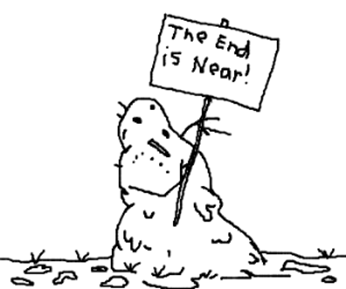 17
Addressing Complaints, Concerns, or Request for Feedback
Provide information to participants on how to submit feedback or request for information

Consent Form
IRB Administration
Department Chair
Legal Counsel
18
Addressing Complaints, Concerns, or Request for Feedback
Respond to complaints and request for information from participants

Respect for Persons
Timely Manner
Reportable New Information for unresolved issues
19
Questions?
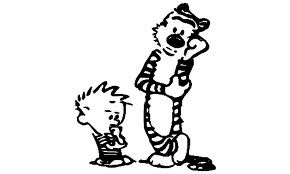 20
[Speaker Notes: Remind them of the Resources and Reference Handouts]
Miles McFann, CIPmtmcfann@ucdavis.edu
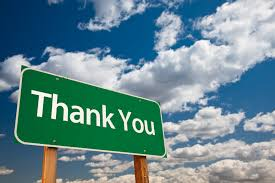 21